LS1 BLM@LHC status
28/04/2014
BLM re-installation
Current status of DS+ARC  the monitors re-installation ( according to LS1 schedule):
Sector 5-6 – done
Sector 6-7  - done: 8 LICs for P6 are in tunnel, but not yet installed
Sector 7-8  - done
Sector 8-1  - done : 12 LICs was installed in R8, SEMs are in tunnel
Sector 1-2  - will be done this week

Sector 6-7  -  ready for cool down from May 7th : All monitors, all HV dividexr, R6 CFC card (Ewald), the plastic boxes on surface
Small items to do: --- Dump line HV dividers ; --- L7 CFC cards

Next sector for cool down is Sector 8-1 to June 13th : we’ll plan to complete this sector on W24. 

ALICE:
Mid of May – new cables ( for 1 new and 1 shifted ICs) from tunnel side to Alice hole
August –installation: 1 IC on old place, 1 new IC and 1 IC will shifted at 5 m

Ion losses -  new installation:
New installation: DCUM, installation's drawings
Current  installation: check DCUM to Note 402 and  IPs 1,2,5

LSS installation:
MKD@R6 in W19?
Mobile monitors at MK@L2 – already standard ( why in  BLMM list?)
L7 – done, except the diamond and ACEM
New collimators

Expert names for re-location monitors:
52 new names ( for L8 E20) – 10 or 20 – according to  increasing of DCUM (ECR) or  20-10 to IP form Left and Right  ( Christos)

GIF++: in May there should be installation of new cables

New supports for re-located  IC:  waiting the delivery from Germany at the beginning of May
P6: sector 6-7
Standard HV divider
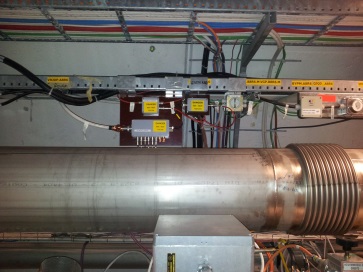 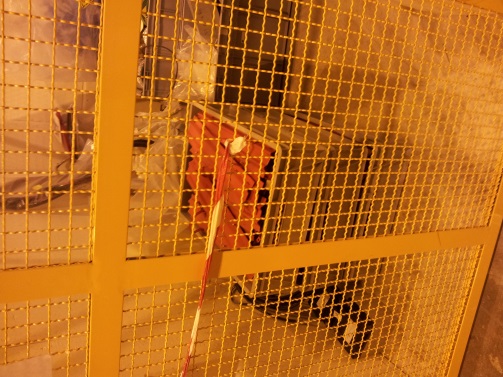 B7L7 HV divider
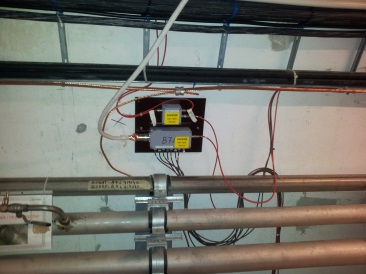 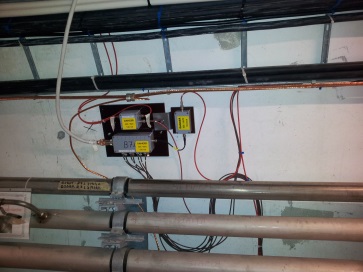 Standard UFO IC
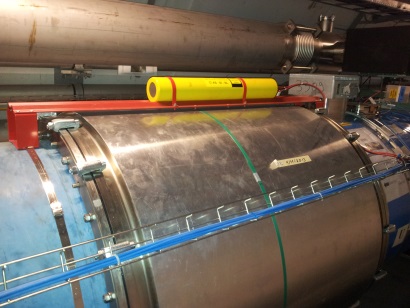 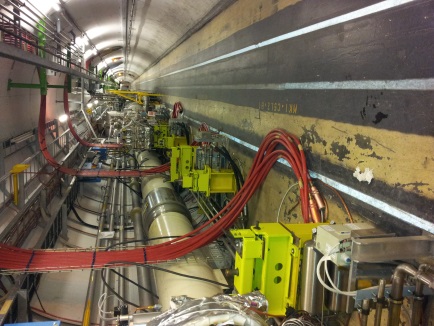 MKI@L2 and BLMM
R6 UFO IC
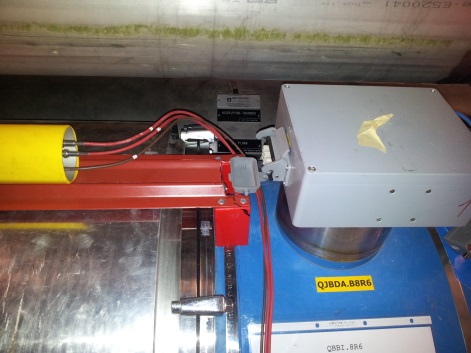 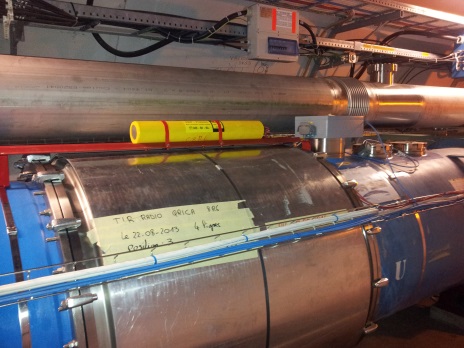 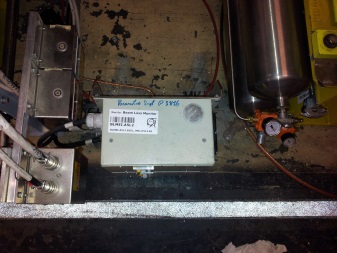 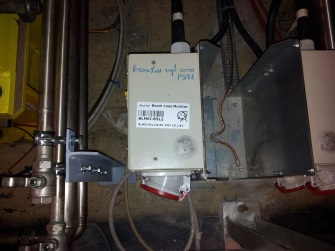 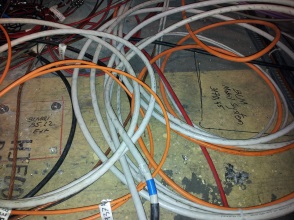 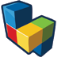 Ewald and Slava
BYPLM.A12R6
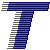 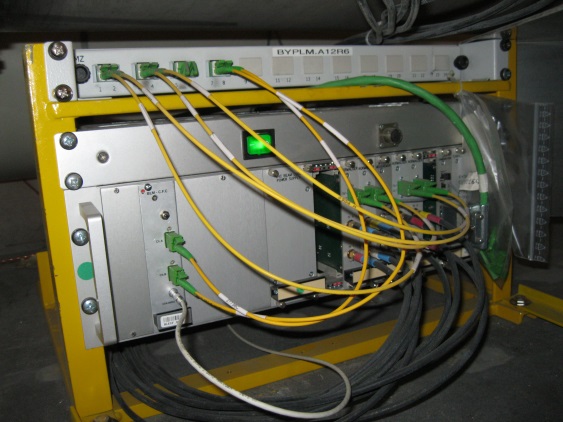 Slot Identifier: BYPLM.A12R6=R682 
Other Identifier: BYPLM.12R6 
Description: DEMI RACK BLM+BPM Demi-cellule 12
 
BYPLM_A12R6_A .JPG (2 Mb) 
BYPLM_A12R6_C .JPG (2 Mb)
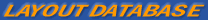 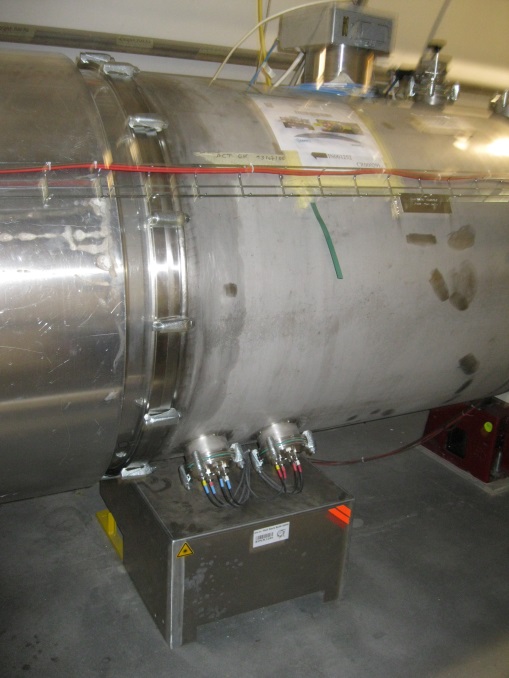 Ewald:
LSS:Slava and Julie